ПАРОНИМЫ
Урок  составила учитель начальных классов Рукавцова И.Б.
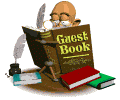